Geometria descrittiva dinamica
Indagine insiemistica sulla doppia proiezione ortogonale di Monge
OPERAZIONI DI RIBALTAMENTO
RIBALTAMENTO DEL  PIANO GENERICO INCIDENTE  LA  LINEA DI TERRA
Il disegno di copertina
 è stato eseguito 
nell’a. s. 2008/09

da 
Laguardia  Elisa
della classe 3C

del Liceo Artistico Statale
«G. Misticoni» di Pescara
 
per la materia 
Discipline
 grafico/ geometriche 

del corso sperimentale
«Progetto Leonardo»

Insegnante:
 Prof. Elio Fragassi
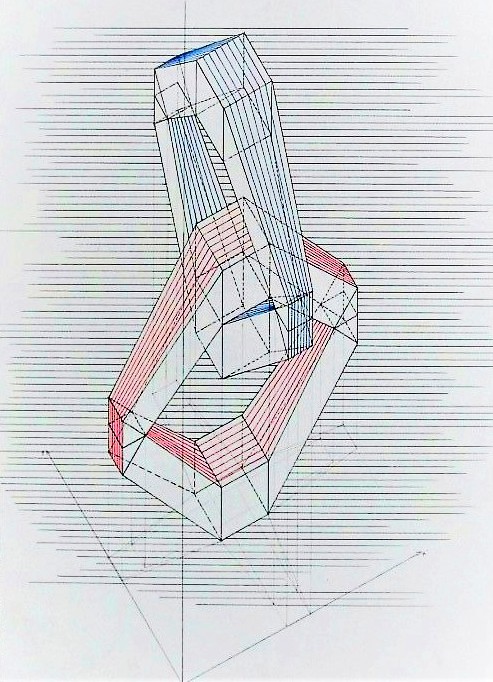 Indice
1
Ribaltamento di un punto su p1 e p2
Ribaltamento di un segmento su p1 e p2
2
Ribaltamento di un triangolo su p1 e p2
3
Per accedere alle pagine selezionare il numero
Il materiale può essere riprodotto citando la fonte
Autore   Prof. Arch. Elio Fragassi
Torna a indice
GEOMETRIA DESCRITTIVA DINAMICA – RIBALTAMENTO  DEL PIANO GENERICO INCIDENTE LA  LT
Poiché si tratta di un piano a incidente la linea di terra le tracce saranno coincidenti tra loro e con la stessa linea di terra a(Ð p1 ºÐ p2 º lt)
t2b
(A’’’)
A
Per individuare la posizione nello spazio è necessario intersecarlo con un piano di profilo b(^p1^p2) ottenendo la posizione nello spazio del diedro t3a
t3a
A’’’
Possiamo ora definire le proiezioni del punto A(A’’’, A’’, A’) appartenente al piano a
A’’
Determinato A’’’Î t3a con un processo inverso di ribaltamento mediante (t1b)  lo proiettiamo su p1 e p2 individuando le immagini A’ ed A’’
º
t2a
t1a
lt
(t1b)
RIBALTAMENTO SU p1
Poiché le tracce t1a e t2a sono coincidenti con la linea di terra immaginiamo di ruotare t3a sulla lt e ribaltare A’’’ su (t1b) fissando (A’’’) che si ribalta su t1b per definire la posizione reale A su p1  permanendo sulla retta di richiamo della proiezione del punto
A’
RIBALTAMENTO SU p2
Per il ribaltamento su p2 immaginando la rotazione di t3a si determina (A’’’) su t2b
A
(A’’’)
Proiettando questo punto nello spazio di p2 sul prolungamento della retta di richiamo si determina la posizione reale del punto A su p2
t1b
Torna a indice
GEOMETRIA DESCRITTIVA DINAMICA – RIBALTAMENTO  DEL PIANO GENERICO INCIDENTE LA LT
Siano assegnati i punti A(A’,A’’,A’’’) e B(B’,B’’,B’’) quali estremi del segmento AB appartenente al piano a(Ð p1 ºÐ p2 º lt)
t2b
(A’’’)
Per le caratteristiche del piano a la retta r(r’, r’’) contenente il segmento AB avrà le tracce T1r e T2r coincidenti tra loro sulla linea di terra
A
t3a
A’’’
RIBALTAMENTO DEL SEGMENTO SU p1
(B’’’)
A’’
Immaginando la rotazione di t3a verso p1 determiniamo la posizione ribaltata (A’’’) e (B’’’) sulla traccia t1b
B
r’’
B’’’
r
B’’
t2a
t1a
º
lt
Eseguendo le proiezioni di questi punti nello spazio di p1 sulle estensioni delle rispettive rette di richiamo otteniamo le posizioni reali A e B dei punti e quindi sia il segmento che la retta r ribaltati
T1r
ºT2r
T1rºT2r
(t1b)
B’
r
B
(B’’’)
La retta r reale su p1 avrà la traccia T1r ºT1rºT2r
r’
A’
RIBALTAMENTO DEL SEGMENTO SU p2
Determinata la posizione di (A’’’) e (B’’’) su t2b sviluppiamo le relative proiezioni sulle estensioni delle relative rette di richiamo ottenendo le posizioni reali di A e B dei due estremi del segmento e della retta r
A
(A’’’)
La retta r reale  su p2 avrà la traccia T2r ºT1r ºT1rºT2r
t1b
GEOMETRIA DESCRITTIVA DINAMICA – RIBALTAMENTO  DEL PIANO GENERICO INCIDENTE  LA  LT
Torna a indice
Passiamo ora a definire il ribaltamento del triangolo ABC  appartenente al piano a(Ðp1 ºÐp2º lt)
t2b
A
(A’’’)
Dati i punti A’’’; B’’’; C’’’ appartenenti al piano a(Ðp1 ºÐp2º lt) mediante operazioni di ribaltamento e proiezioni determiniamo le relative immagini (A’,A’’); (B’,B’’); (C’,C’’) su p1 e p2 descrivendone il relativo triangolo
a
b
t3a
(C’’’)
C
Le rette a(a’,a’’); b(b’,b’’); c(c’,c’’) contenenti i lati del triangolo hanno le tracce T1a,T2a; T1b,T2b; T1c,T2c coincidenti sulla linea di terra
A’’’
A’’
c
b’’
C’’
C’’’
Sulla base di quanto detto nelle pagine precedenti riferito al ribaltamento del punto e del segmento procediamo al ribaltamento del triangolo ABC
(B’’’)
B
a’’
c’’
B’’’
B’’
RIBALTAMENTO DEL TRIANGOLO SU p1
t2a
T2a
T2c
t1a
º
lt
T2b
º
º
º
1. Determiniamo i punti (A’’’);(B’’’);(C’’’) su t1b
T1a
T1a
(t1b)
T1c
T1c
T1b
T1b
2. Eseguiamo le proiezioni di questi su p1
B’
3. Intersecando queste con le rette di richiamo di A’,B’,C’ si ottiene la posizione reale dei vertici A,B,C del triangolo
B
(B’’’)
a’
c‘
4. Le rette a,b,c dei lati del triangolo hanno le tracce T1a,T1b,T1c sulla linea di terra coincidenti con quelle delle proiezioni
c
C’
b’
b
RIBALTAMENTO DEL TRIANGOLO SU p2
(C’’’)
C
1.Il ribaltamento su p2 segue la medesima procedura
a
A’
2.Fissati i punti (A’’’);(B’’’);(C’’’) sulla traccia t2b li proiettiamo nello spazio di p2
º
T2b
3.Intersecando queste proiezioni con le rette di richiamo definiamo i vertici A,B,C reali del triangolo ribaltato.
(A’’’)
A
º
t1b
º
T2c
T2a
4.Anche in questo caso le tracce T2a,T2b,T2c delle rette a,b,c coincidono sulla linea di terra
Torna a indice
Per maggiore completezza ed approfondimento degli argomenti si può consultare il seguente sito

https://www.eliofragassi.it/